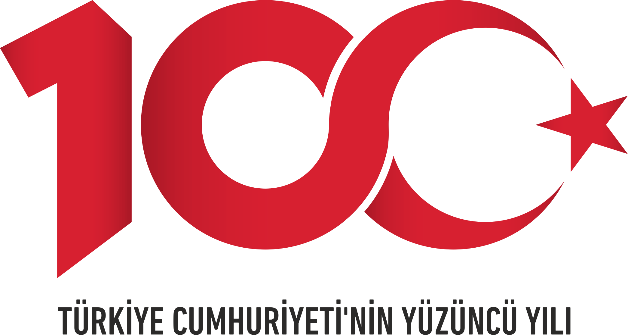 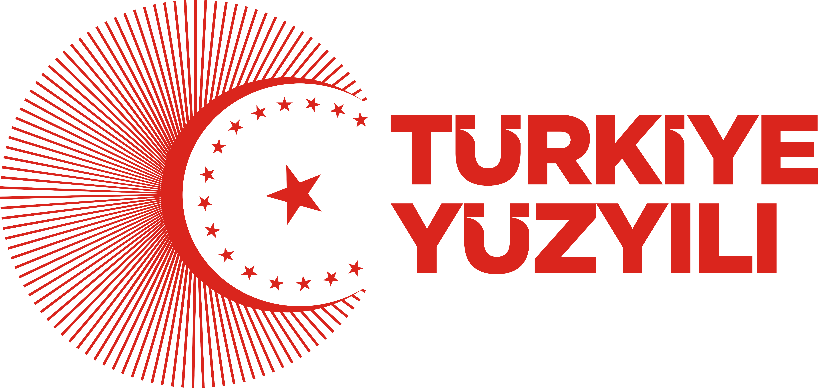 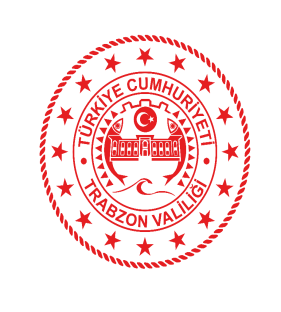 TRABZON VALİLİĞİ
2024
İl Planlama ve Koordinasyon Müdürlüğü
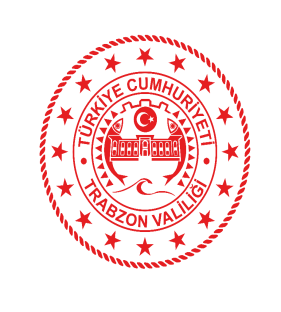 SUNUŞ
12
1
COĞRAFİ KONUM VE ARAZİ YAPISI
TARIM
13
2
HAYVANCILIK
NÜFUS
3
14
SAĞLIK
SANAYİ
4
15
SOSYAL GÜVENLİK
İHRACAT
5
17
EĞİTİM
ORGANİZE SANAYİ BÖLGELERİ
6
20
YÜKSEKÖĞRETİM
KARAYOLLARI
8
22
GENÇLİK VE SPOR
HAVAYOLLARI
23
11
DENİZYOLLARI
TRABZON’DA TURİZM
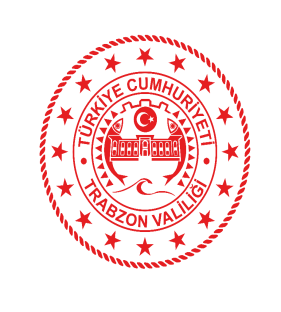 COĞRAFİ KONUM VE ARAZİ YAPISI
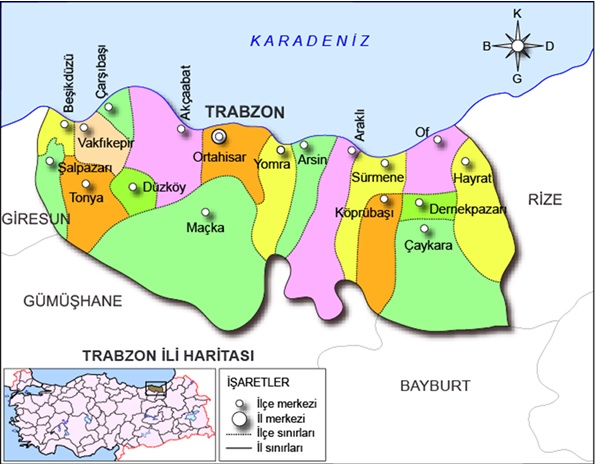 Vakfıkebir
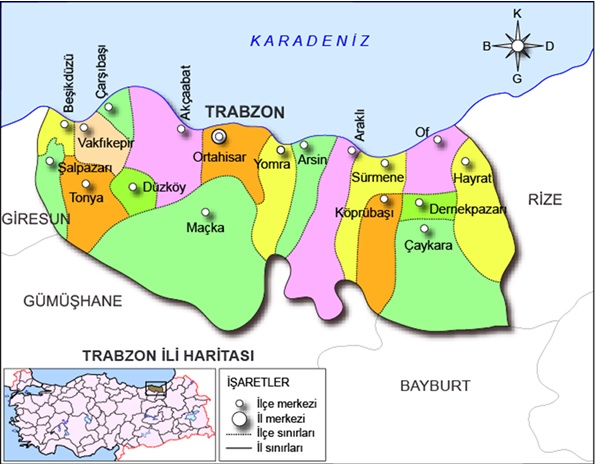 4.662 km² yüzölçümü,

824.352 nüfus, 

    (177 kilometrekare / kişi)
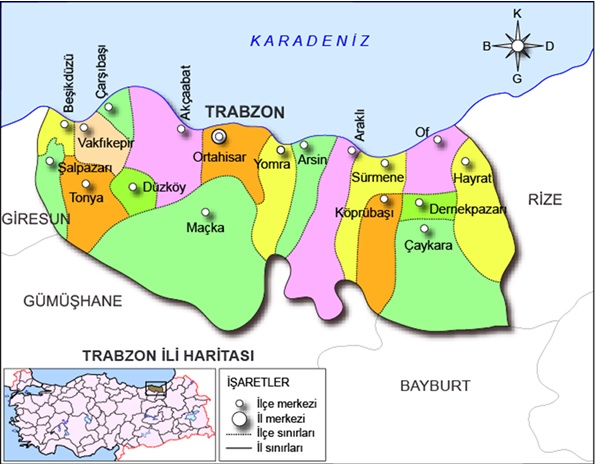 % 39’u orman arazisi, 
%21’i mera, 
%23’ü verimli tarım, 
%17’si  ürün getirmeyen alan.
1 / 23
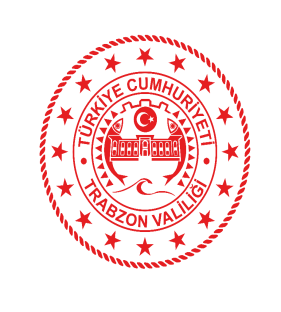 NÜFUS
Trabzon 824.352 nüfusu ile ülkemizdeki 30 Büyükşehirden biri olup 18 ilçe ve 708 mahalleden oluşmaktadır.
2 / 23
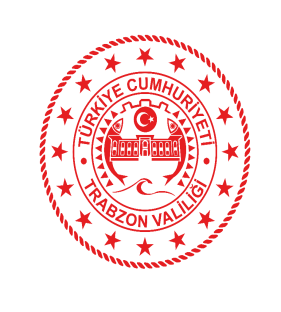 SAĞLIK
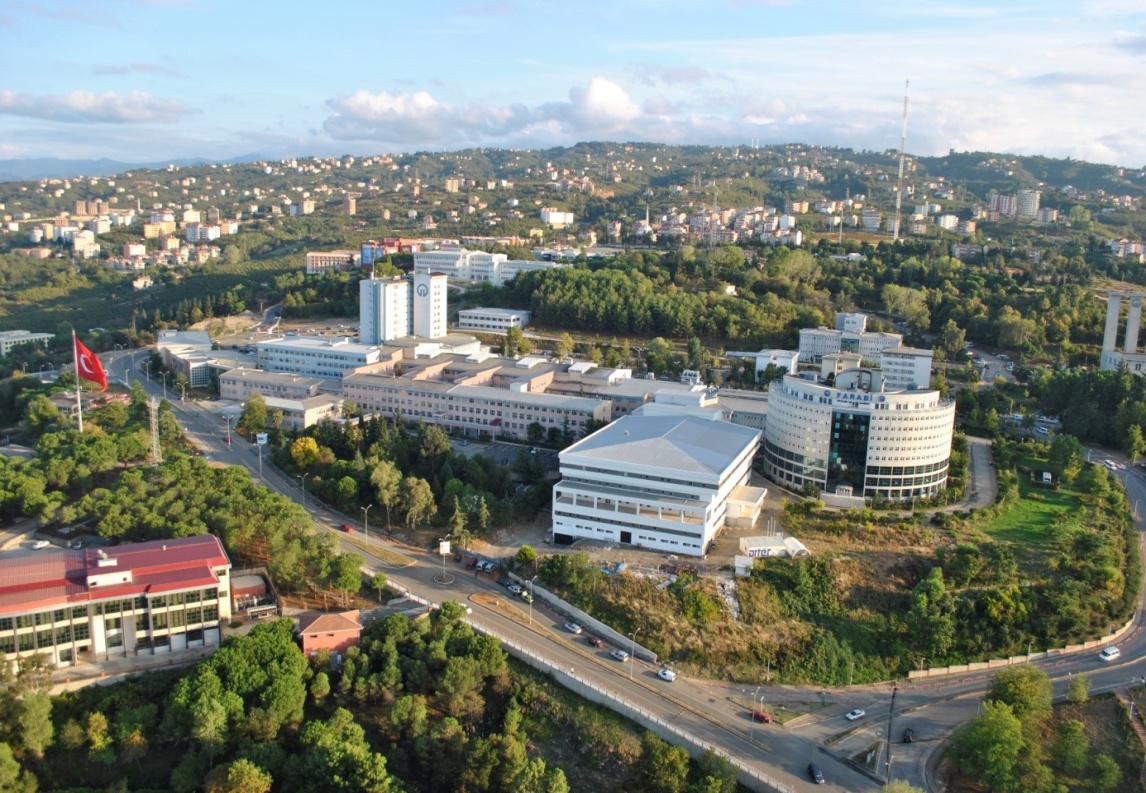 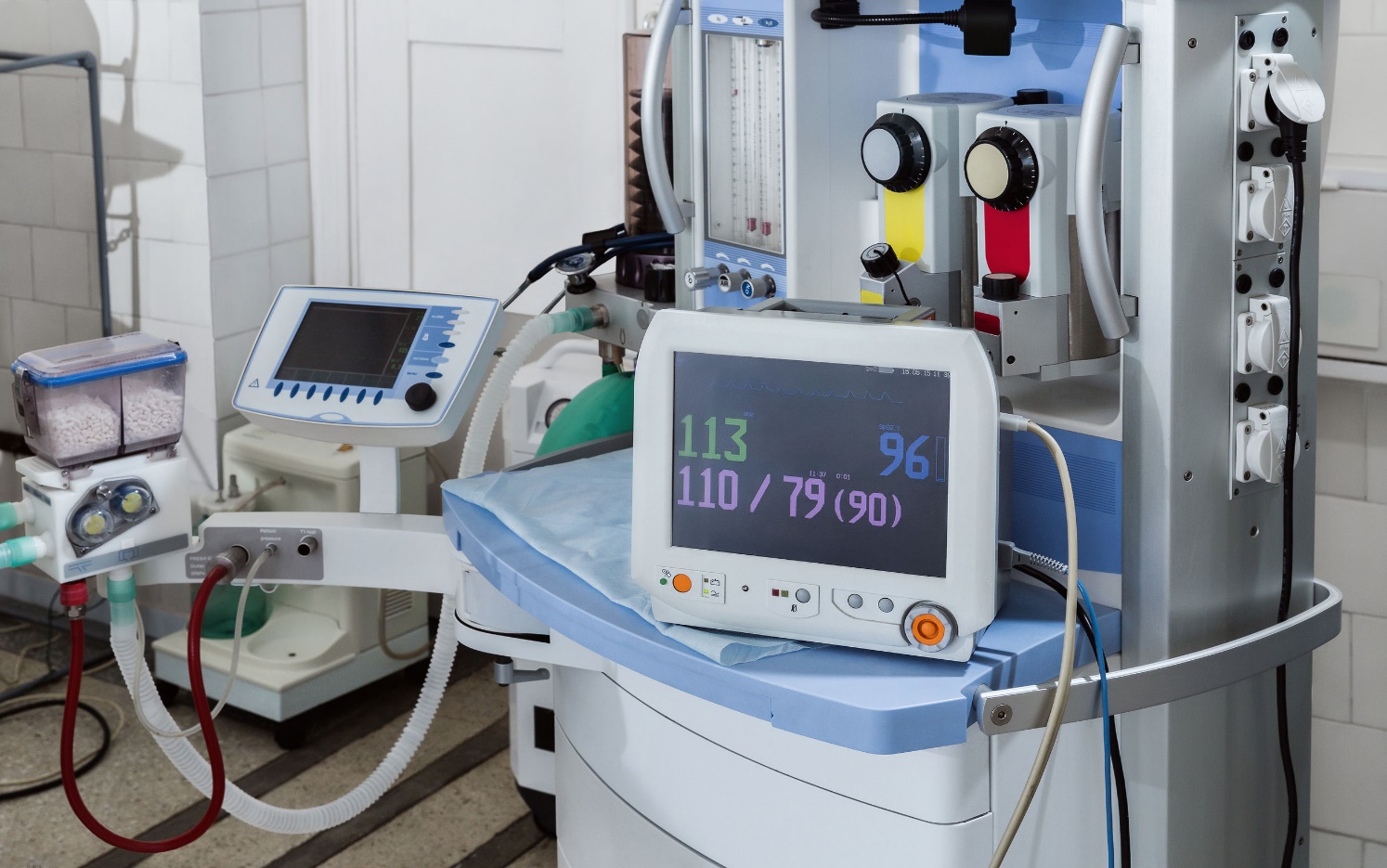 İlimiz;
18 Devlet, 
  1 Üniversite 
  4 Özel Hastanede,
3.423 Yatak, 
10.350 Sağlık Çalışanı
..ile bölgenin önemli sağlık merkezi konumundadır.
3 / 23
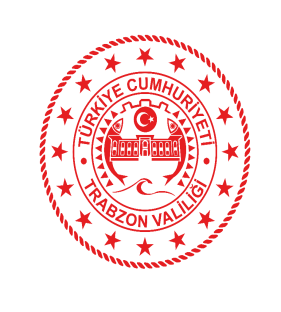 SOSYAL GÜVENLİK
Sosyal güvenlik kapsamında çalışan 211.261, 
Emekli 188.211,
Bakmakla yükümlü olunan 355.163,
Toplam 754.635 kişi bulunmaktadır. 

Sosyal Güvenlik kapsamında olan nüfus, toplam nüfusun %92,25’ini oluşturmaktadır.
4 / 23
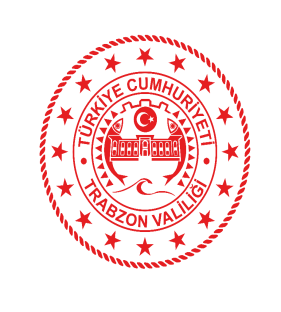 EĞİTİM
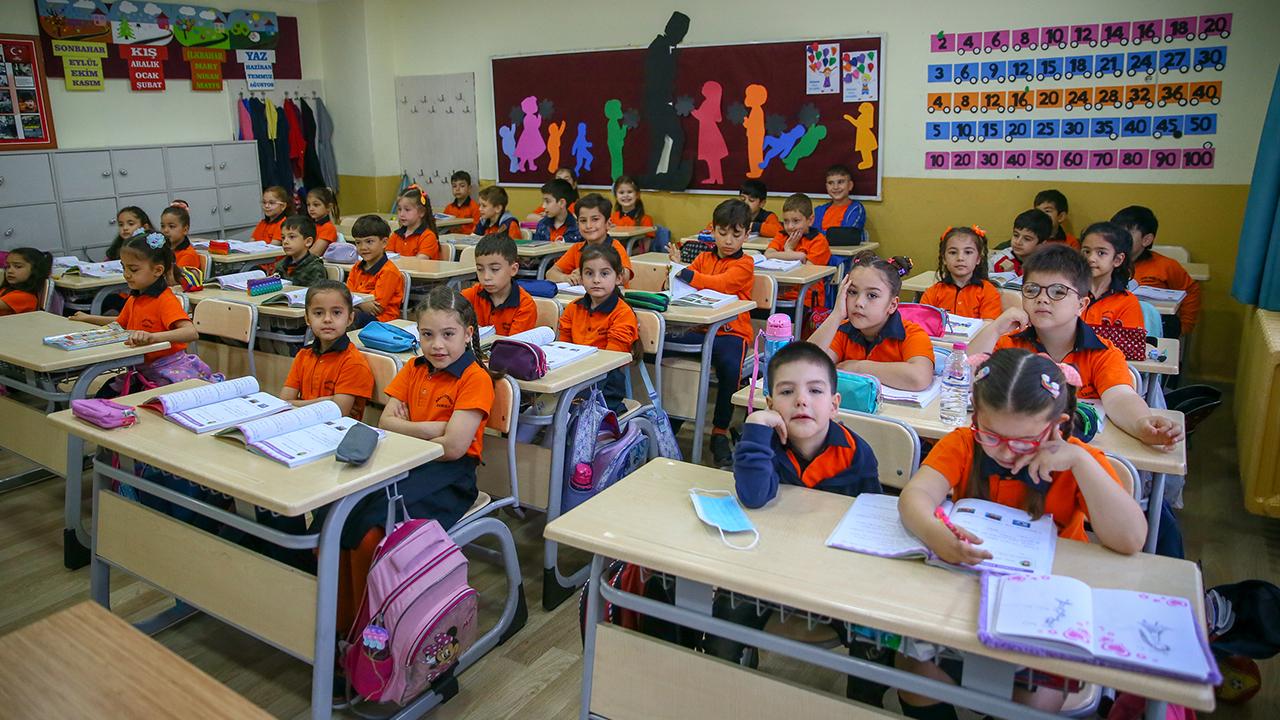 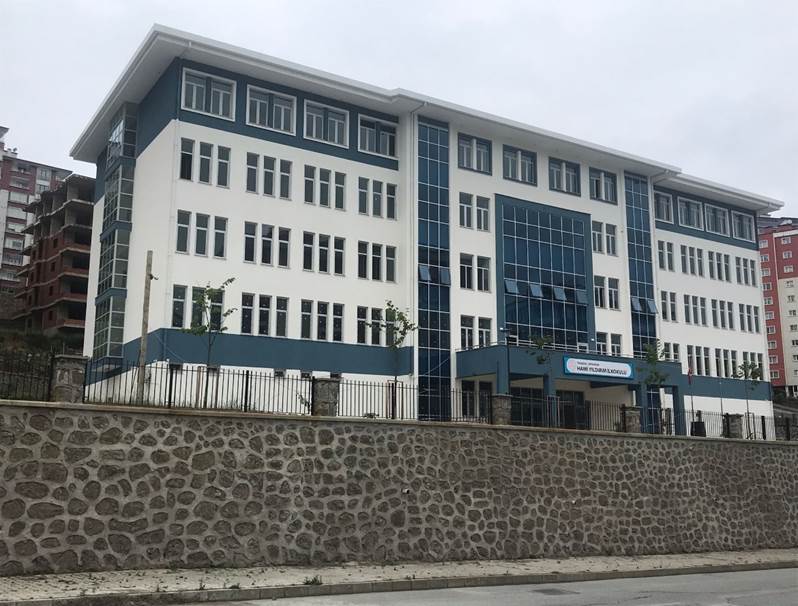 İlimizde okul öncesi, ilk, orta ve lise eğitimi; 
636 okul, 
7.511 derslikte, 
12.042 öğretmen,
143.751  öğrenci ile yapılmaktadır.
İlimizde bir öğretmene düşen öğrenci sayısı ortalaması 12, 
Bir dersliğe düşen öğrenci sayısı ise 19’dur.
5 / 23
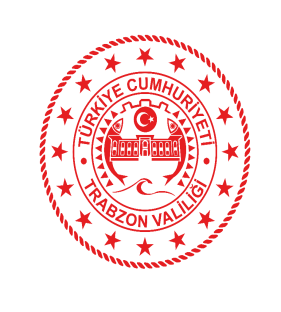 YÜKSEKÖĞRETİM
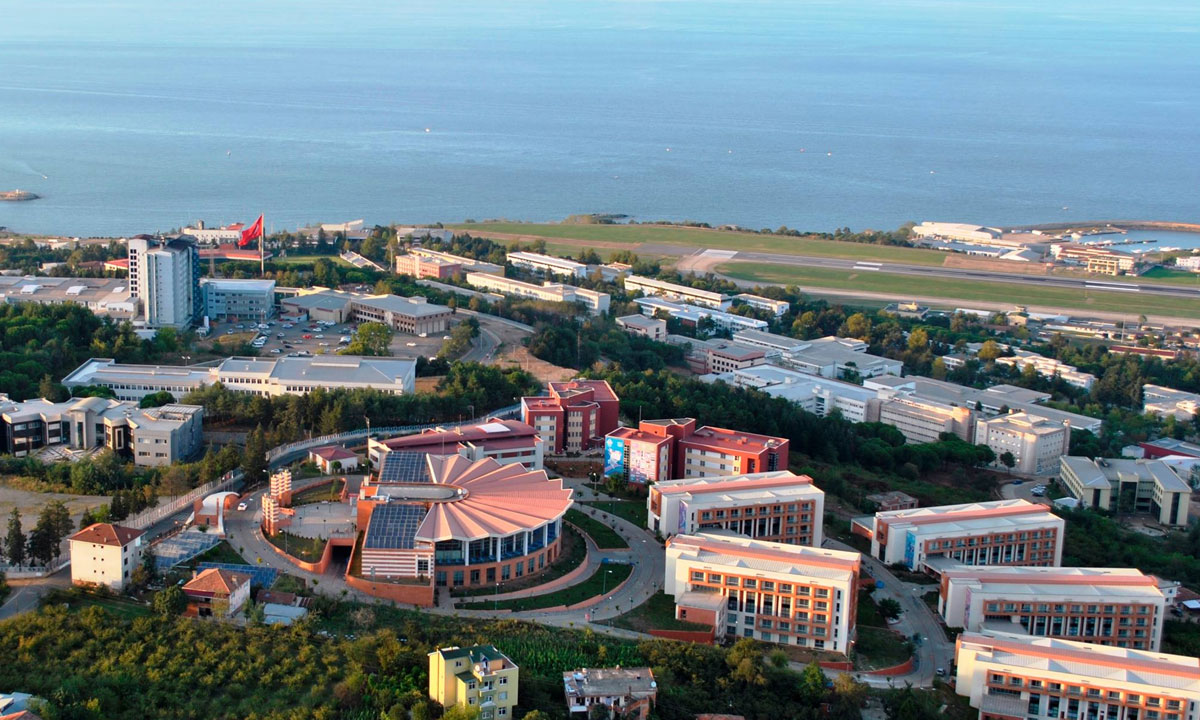 İlimizde;

2 devlet:
Karadeniz Teknik Üniversitesi
Trabzon Üniversitesi
1 vakıf
Avrasya Üniversitesi

      3 üniversitede toplam;

2.861 akademik personel, 
49.898 öğrenci 
    ..bulunmaktadır.
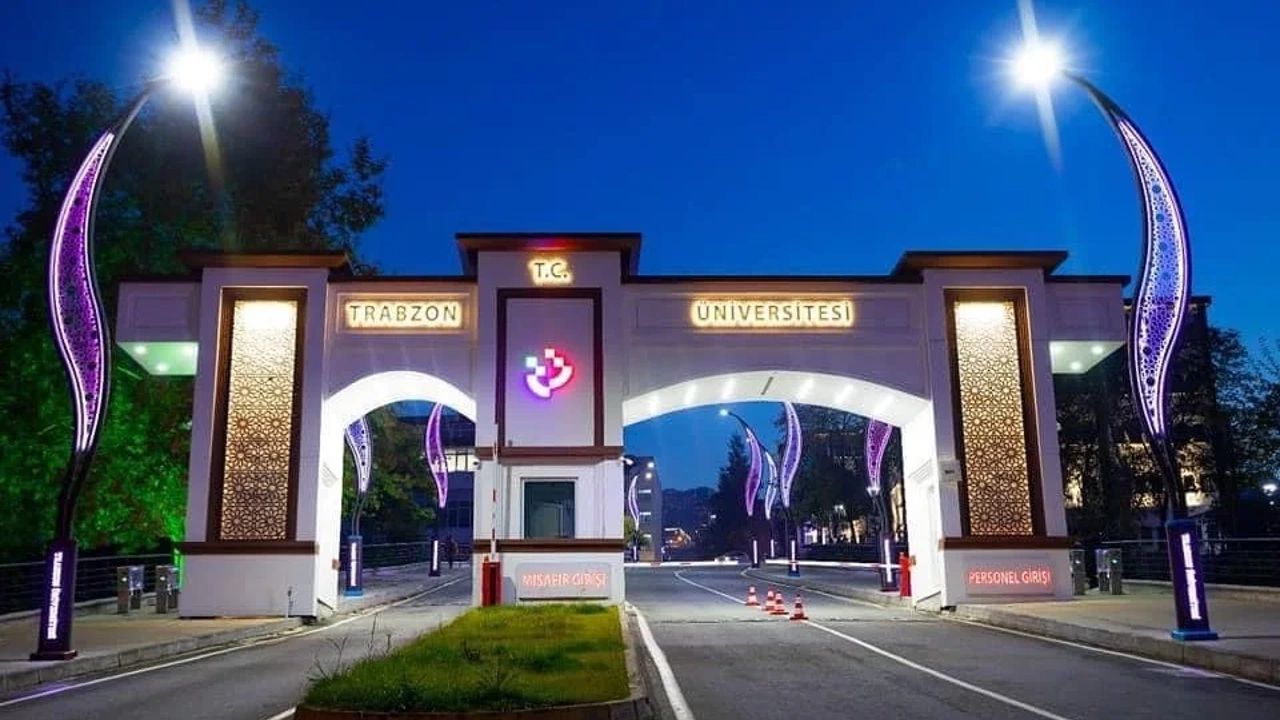 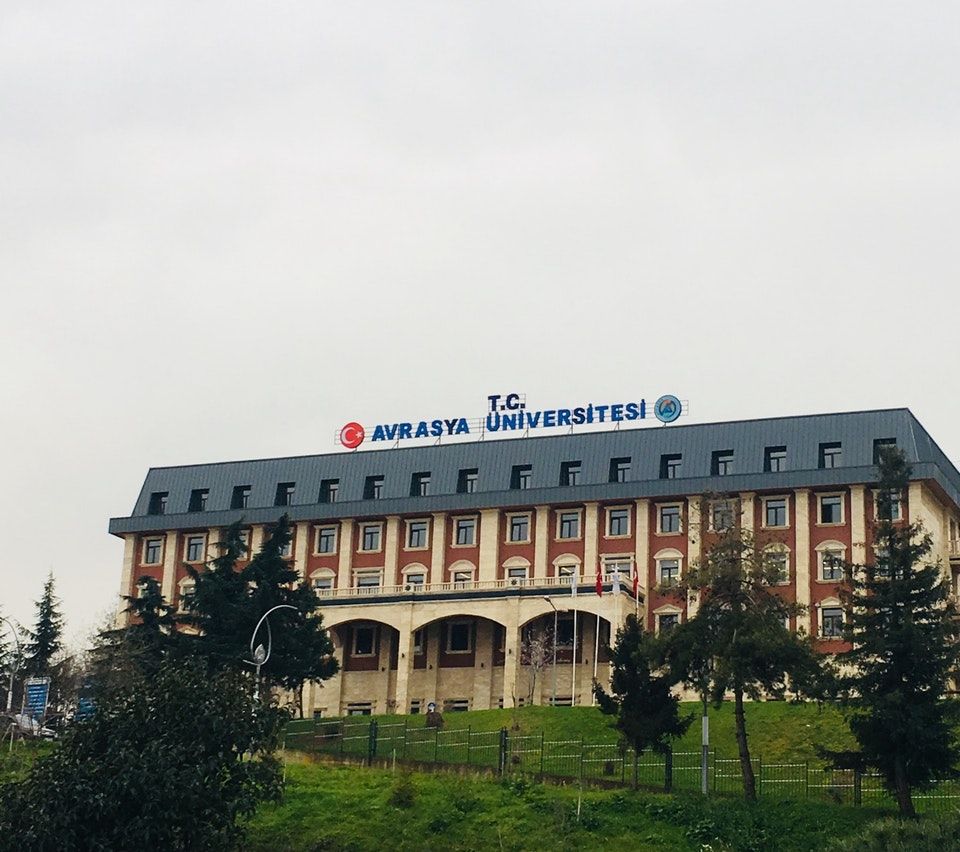 6 / 23
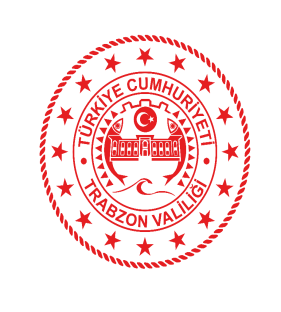 YÜKSEKÖĞRETİM
7 / 23
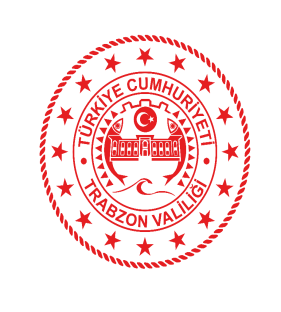 GENÇLİK VE SPOR
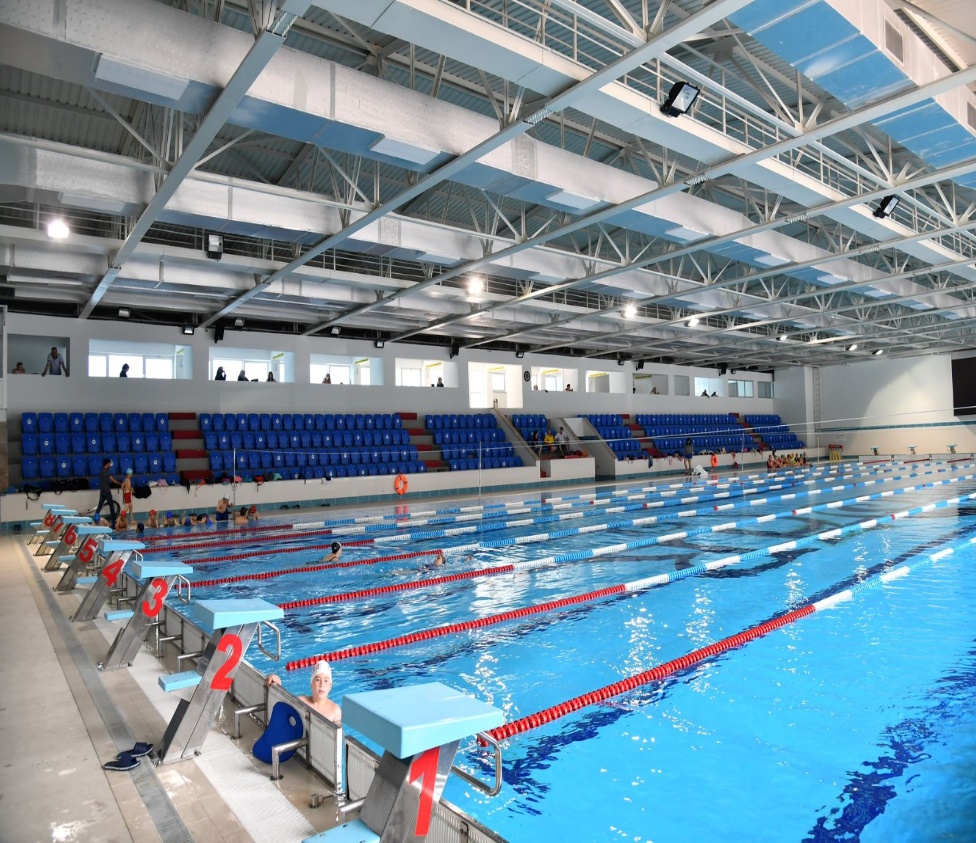 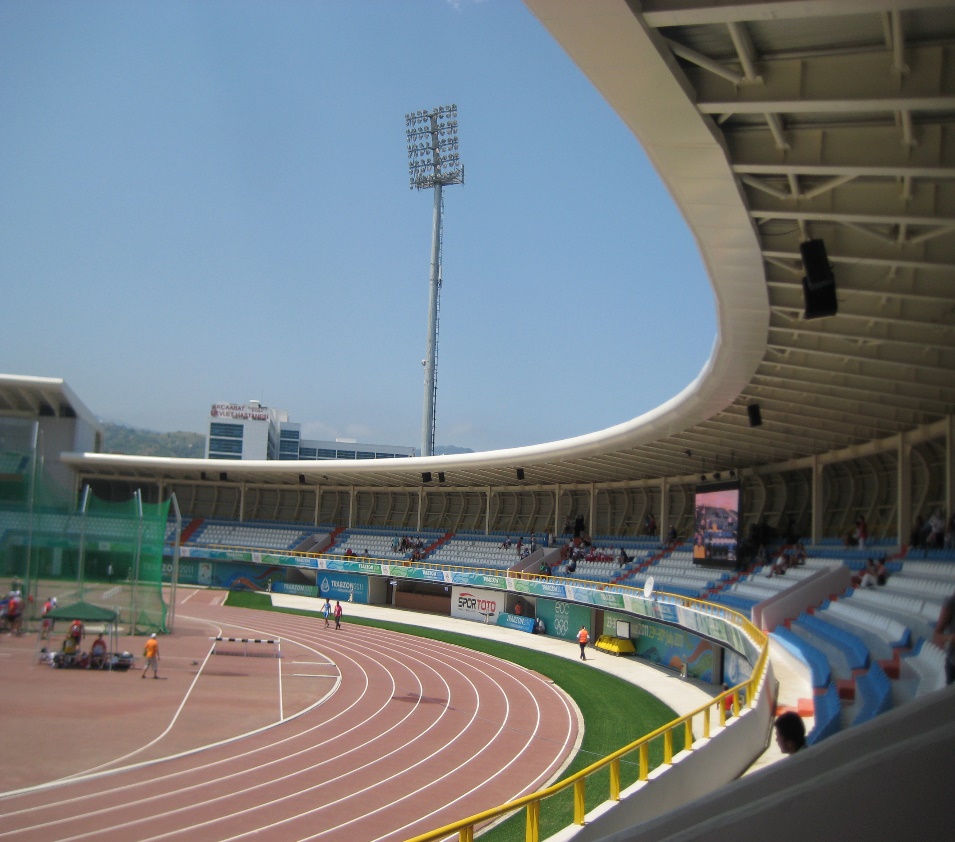 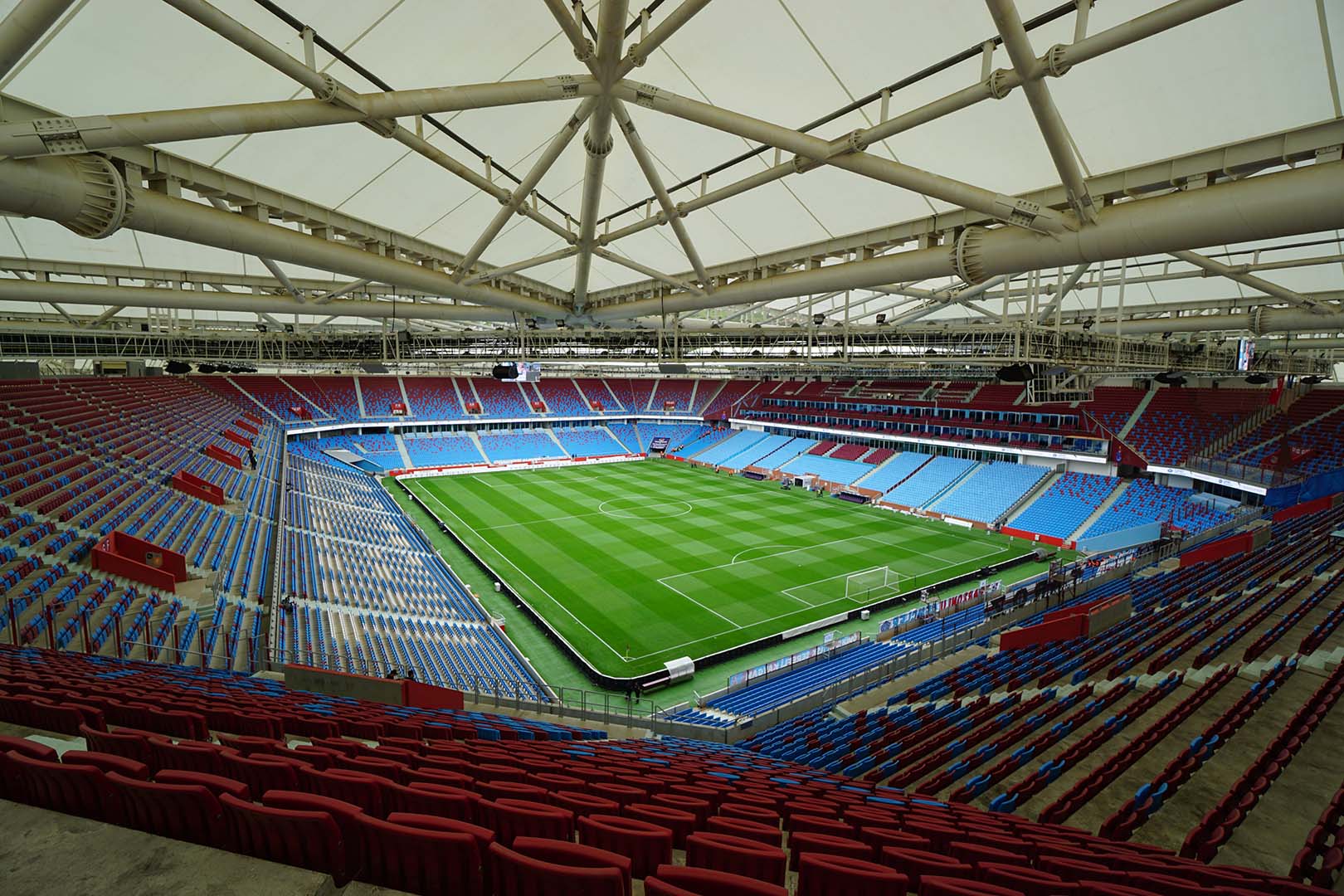 Birçok ulusal ve uluslararası spor organizasyonuna ev sahipliği yapan ilimizde, 
    61 spor tesisinde farklı  branşlarda sportif faaliyetler yapılmaktadır. 

İlimizde 76’sı milli olmak üzere 5.241 faal lisanslı sporcu bulunmaktadır.
8 / 23
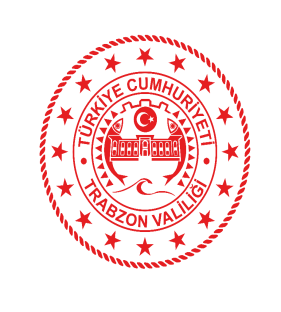 GENÇLİK VE SPOR
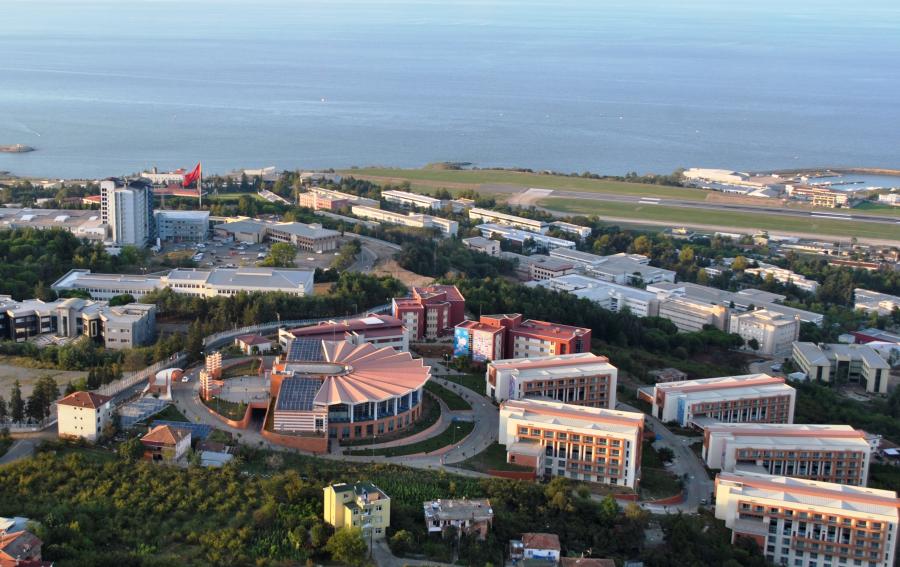 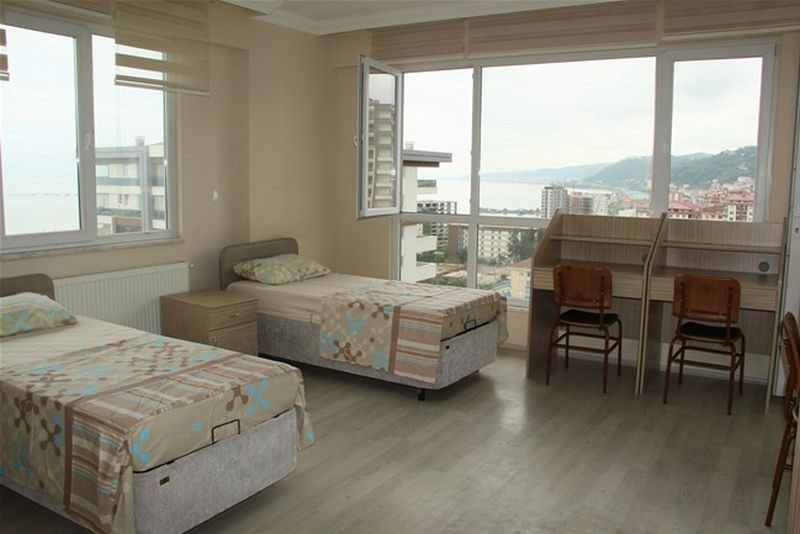 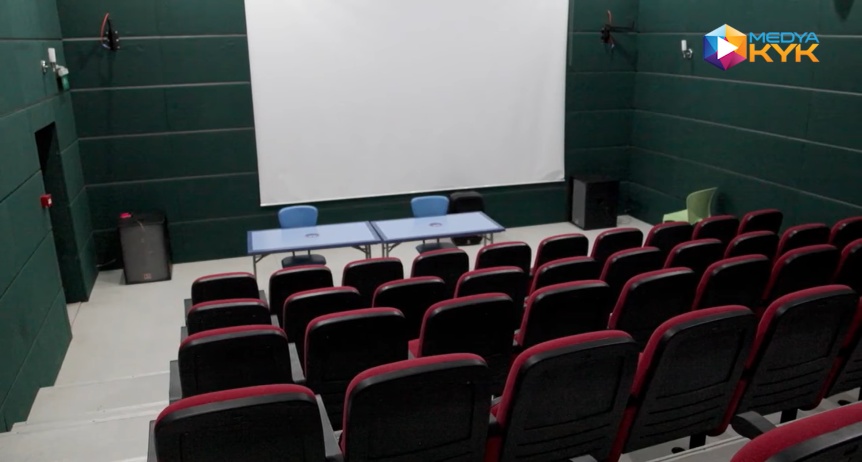 9 / 23
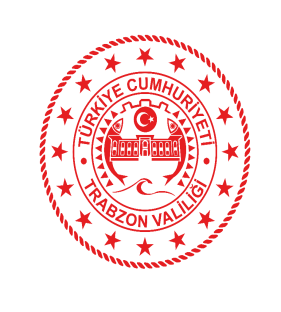 GENÇLİK VE SPOR
İlimizde kamu ve özelde; 
33 öğrenci yurdu, 
18.415 yatak kapasitesi 
	..bulunmaktadır. 
2023-2024 Eğitim Yılında 14.392 öğrenci faydalanmaktadır.
10 / 23
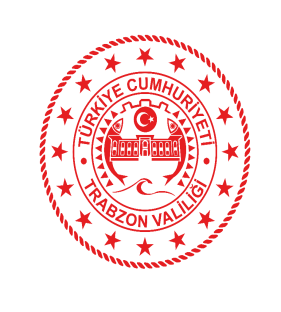 TRABZON’DA TURİZM
İlimizde;
104 tesiste- 10.766 Turizm İşletme Belgeli, 
141  tesiste- 6.850 Basit Konaklama İşletme Belgeli, 
17 tesiste-    1.968 Turizm Yatırım Belgeli, 
262 tesiste- 19.584 yatak bulunmaktadır.
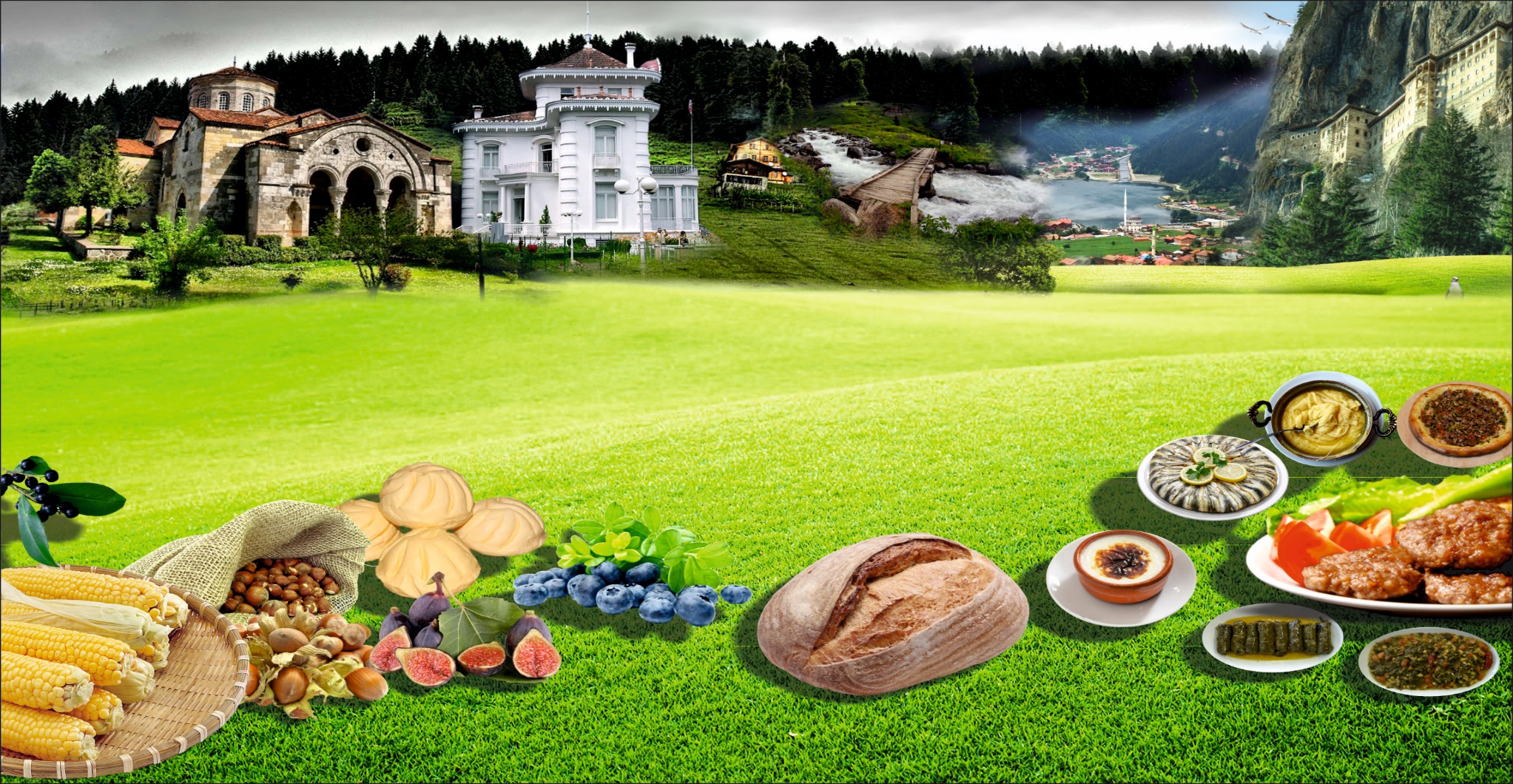 11 / 23
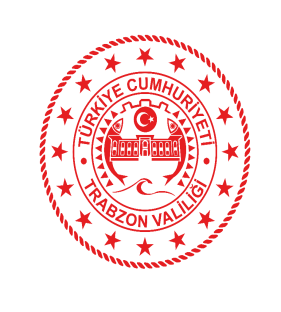 TARIM
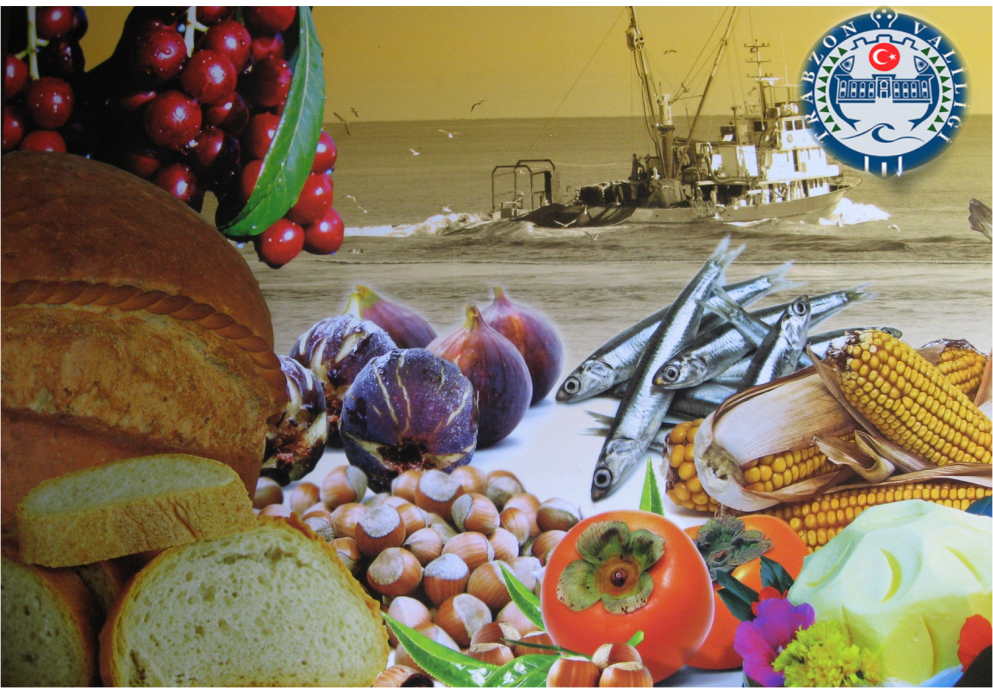 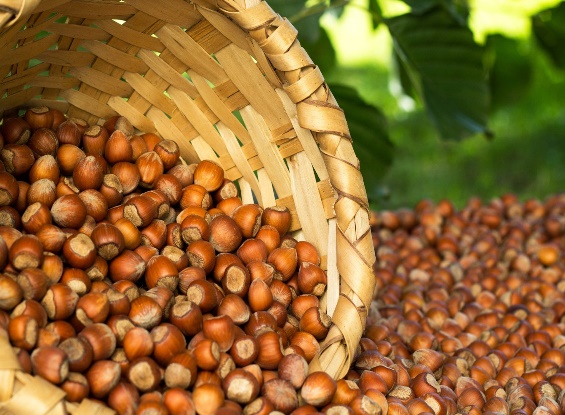 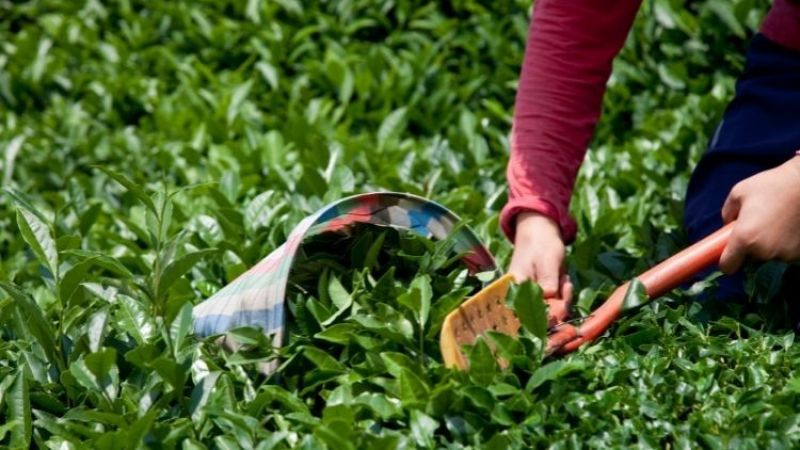 12 / 23
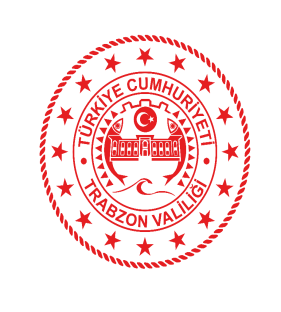 HAYVANCILIK
İlimizde; hayvancılık, su ürünleri, süt ve süt mamulleri üretimi yapılmaktadır. Deniz ve kafes balıkçılığı son yıllarda şehrin ihracatında önemli bir yere gelmiştir.
13 / 23
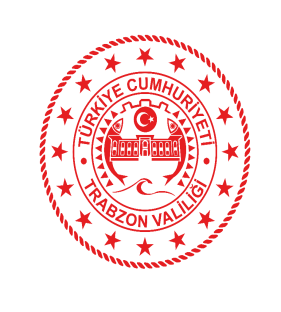 SANAYİ
Kamuya Ait İşletmeler
19
Özel Sektöre Ait İşletmeler
844
İlimizde; 
     19 işletme kamuya ait, 
   844 işletme özel sektöre ait (OSB içinde ve dışında),
2.266 işyeri küçük sanayi sitesinde
      ..bulunmaktadır.

      Toplamda:
  3.129 iş yerinde; 
21.476 çalışan 
Gıda, 
Orman, 
Metal - çelik, 
Petro - kimya, 
Yapı - inşaat, 
Makine, 
Tekstil, 
..gibi alanlarda sanayi ürünleri üretimi yapmaktadır.
İstihdam
21.476
14 / 23
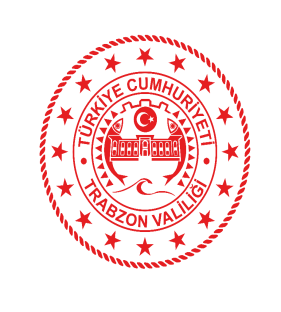 İHRACAT
İlimizden en çok  ihracat; 
Rusya Federasyonu, 
İtalya, 
Almanya, 
Polonya,
Fransa 
   ..devletlerine yapılmaktadır.

Trabzon, Türkiye genelinde en çok ihracat yapan 
     22. il olarak sıralamada yer almaktadır.
2022 Yılında;
1.093 Milyar $
2023 Yılında;
1.057 Milyar $
15 / 23
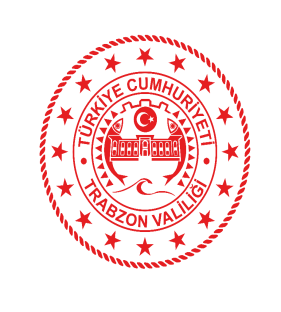 İHRACAT
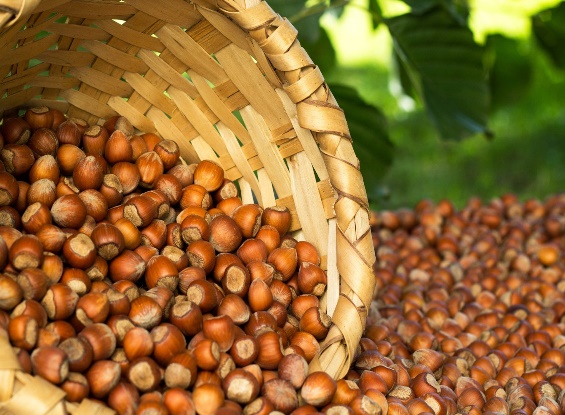 EN ÇOK İHRACAT YAPILAN ÜRÜNLER
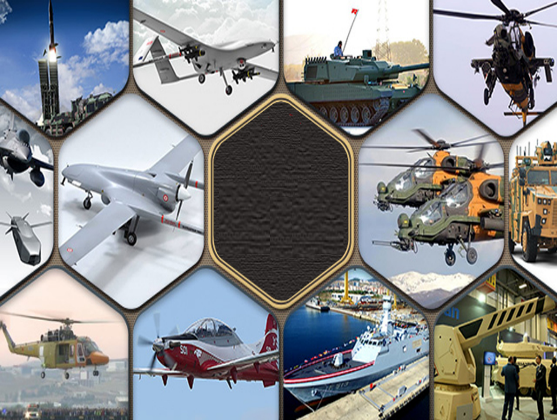 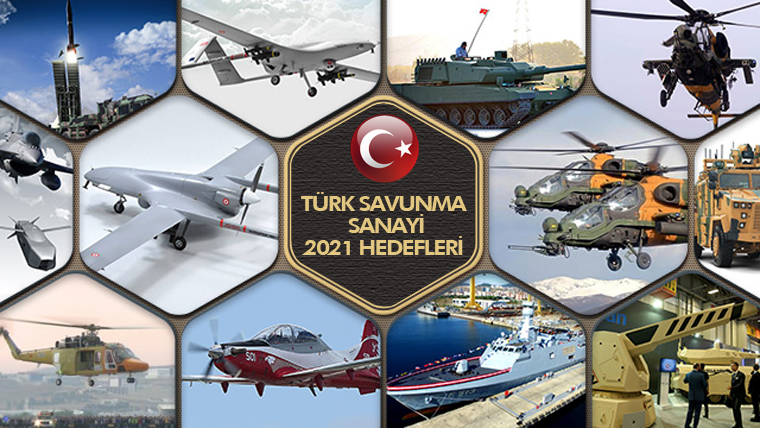 Fındık ve Mamulleri
531 Milyon $
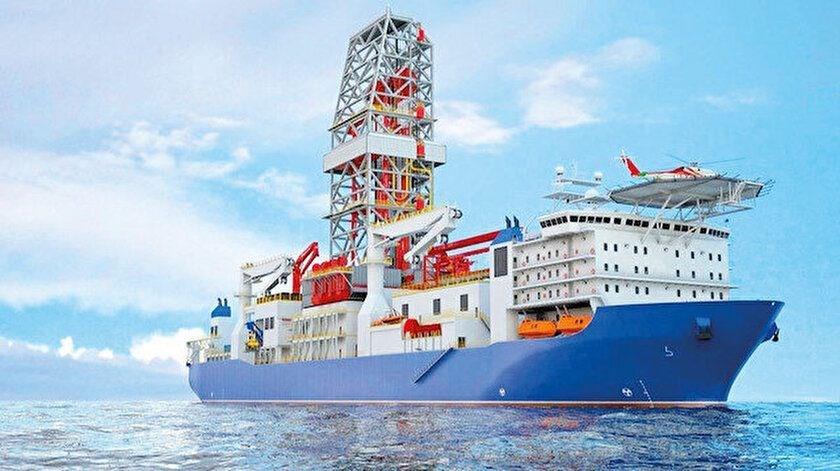 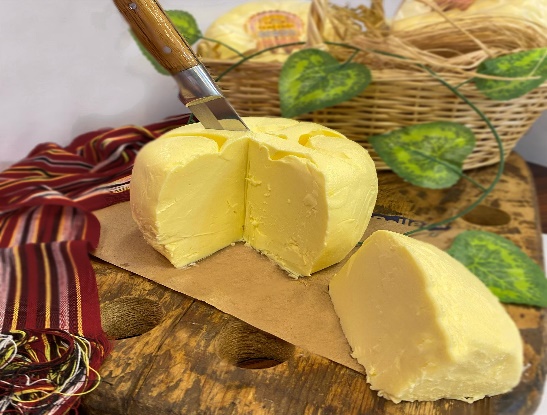 Yaş Sebze ve Meyve
186 Milyon $
Diğer
152 Milyon $
Su Ürünleri ve  
 Hayvancılık Mamulleri
152 Milyon $
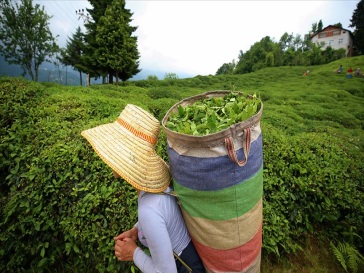 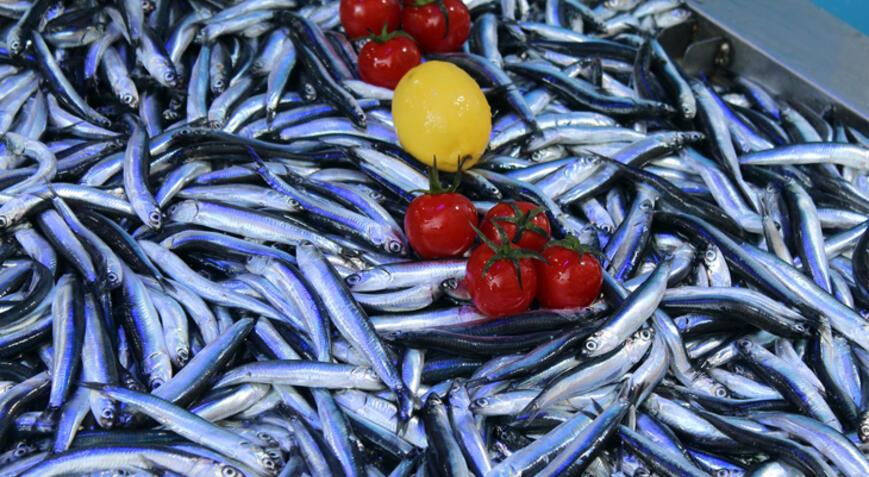 Otomotiv Endüstrisi
36 Milyon $
16 / 23
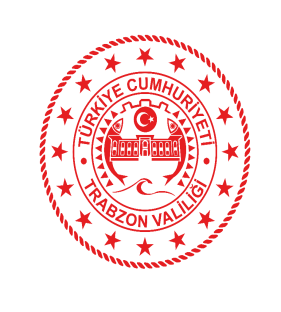 ORGANİZE SANAYİ BÖLGELERİ
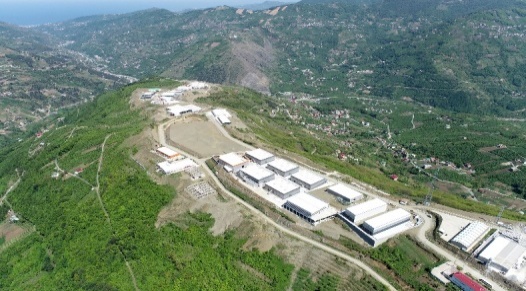 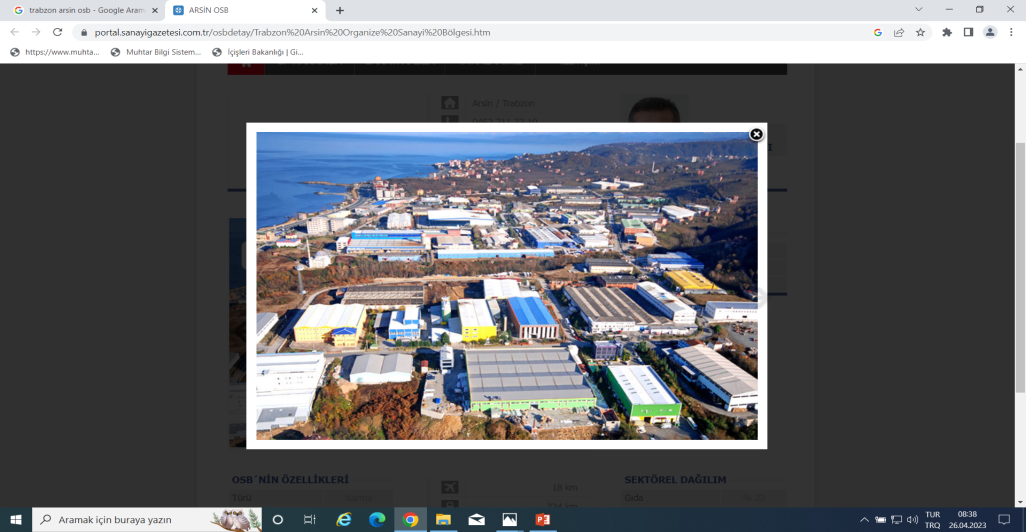 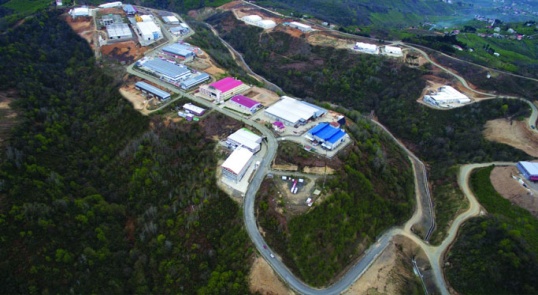 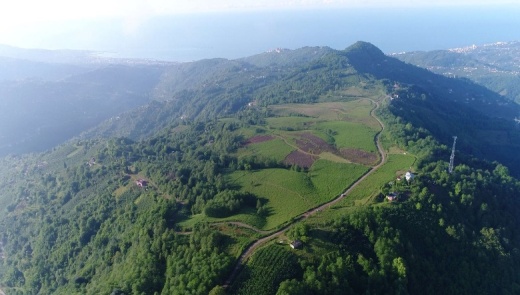 Akçaabat Şinik OSB
Vakfıkebir OSB
Arsin OSB
Beşikdüzü OSB
İlimizde;
 4 Organize Sanayi Bölgesi,
341 hektar toplam alan, 
3’ü faal durumda.

     Faal durumdaki Organize Sanayi Bölgelerinde sanayiciye tahsis edilen; 
213 parselde, 
136 işletme,
5.942 çalışan
.. ile üretim yapılmaktadır.
17 / 23
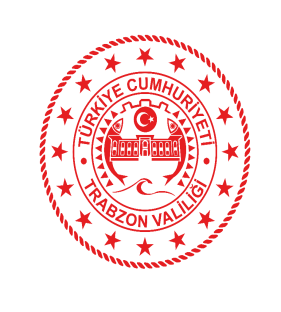 ORGANİZE SANAYİ BÖLGELERİ
18 / 23
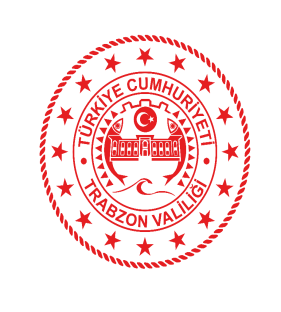 SANAYİ
İlimizde;
 13 küçük sanayi sitesinde
 2.110 işyerinde
 5.925 istihdam
.. ile üretim yapılmaktadır.
19/ 23
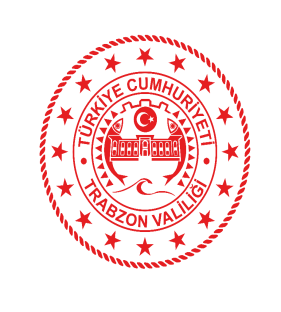 KARAYOLLARI
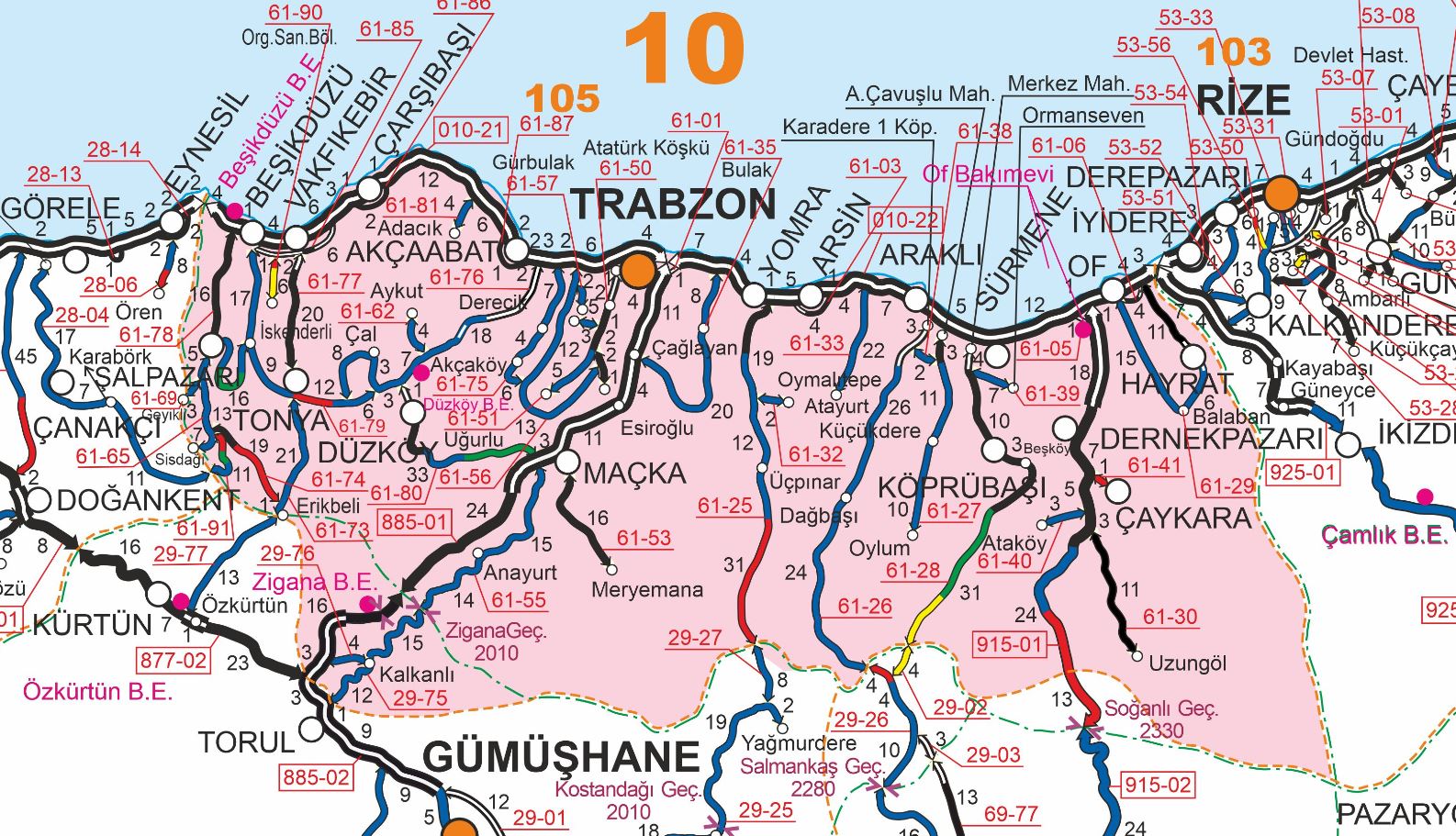 İlimizde;
234 km bölünmüş yol,
242 km devlet yolu,
870 km il yolu 
21.750 km mahalle ve 
      kırsal kesim 
  ..yol ağı bulunmaktadır.
20 / 23
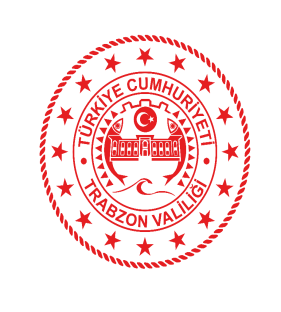 KARAYOLLARI
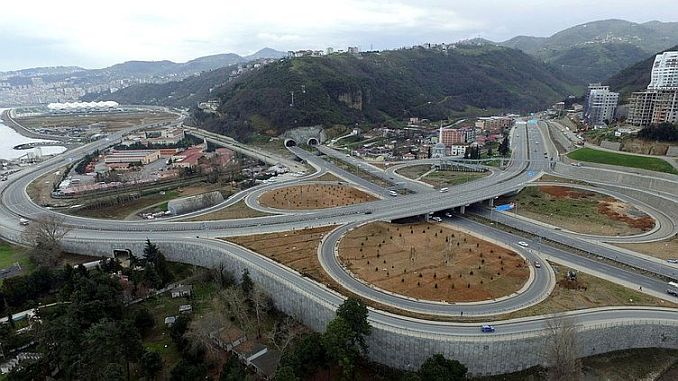 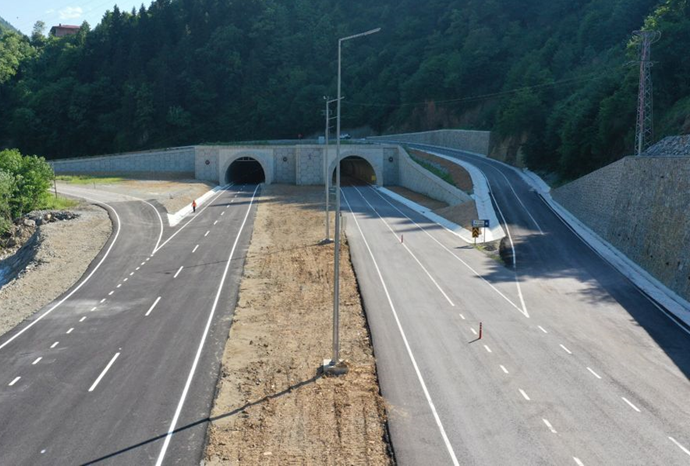 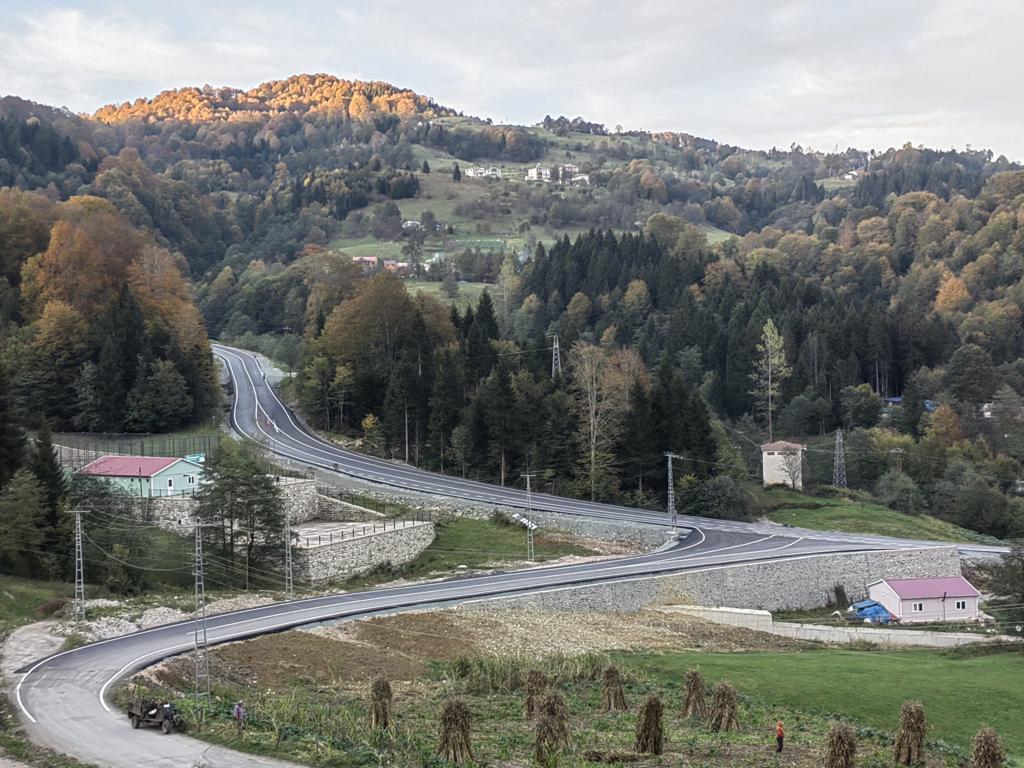 21 / 23
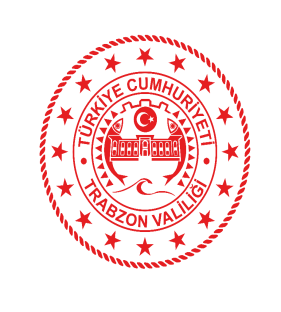 HAVAYOLLARI
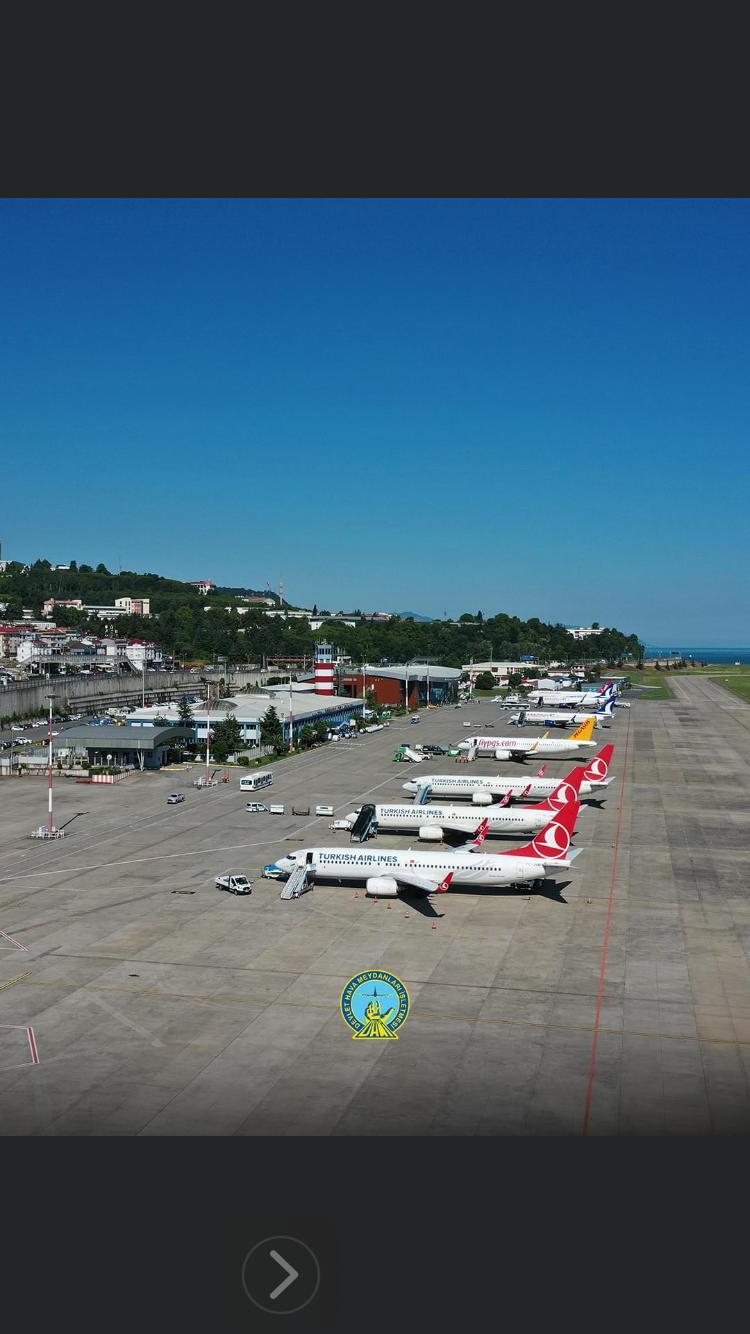 Trabzon Uluslararası Havalimanı
(3 milyon yolcu kapasiteli)

    2022 yılında; 
     23.479 uçak
3.174.779 yolcu
2023 yılında;
     26.750 uçak 
2.586 uçak yabancı havayolu gelen
2.753 uçak yabancı havayolu giden
3.499.592 yolcu  
    ..için hizmet verilmiştir.
22 / 23
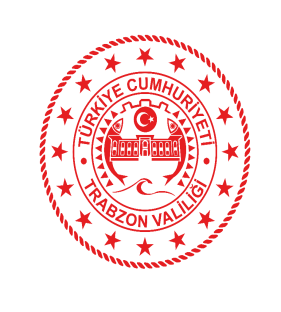 DENİZYOLLARI
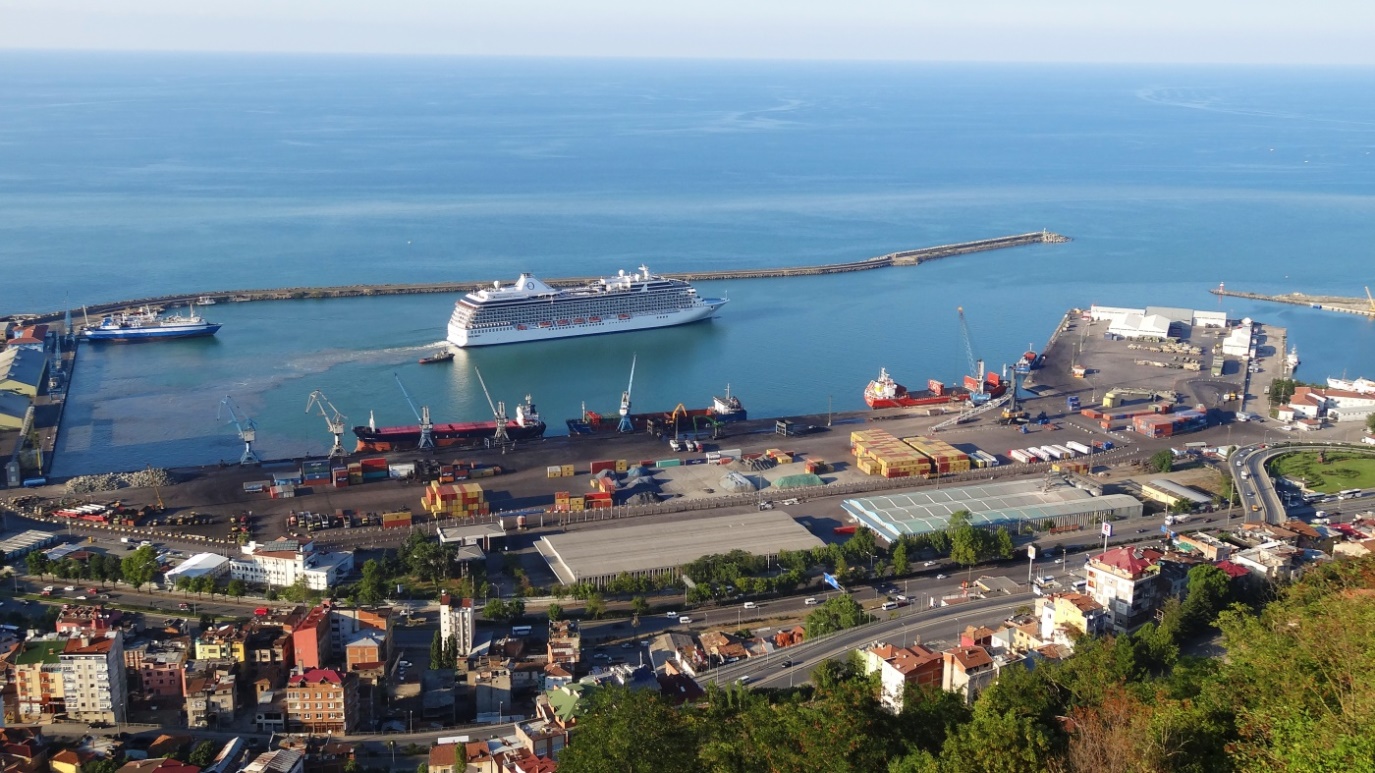 Trabzon Limanı;

Yıllık 10 milyon ton yükleme - boşaltma kapasiteli,
     2023 yılında; 
2,7 milyon ton  yükleme - boşaltma yapılmıştır.
23 / 23
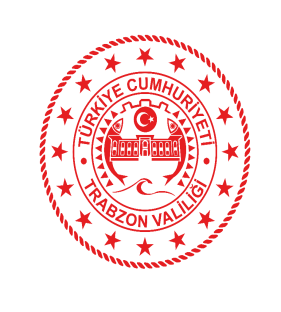 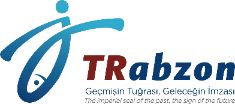